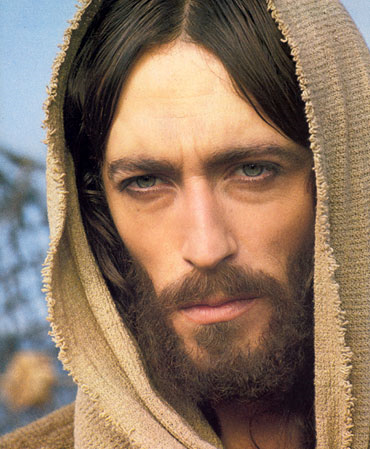 F’ĠESU’ X’QEGĦDIN INFITTXU?
ofm.mt
18-il Ħadd
matul is-sena
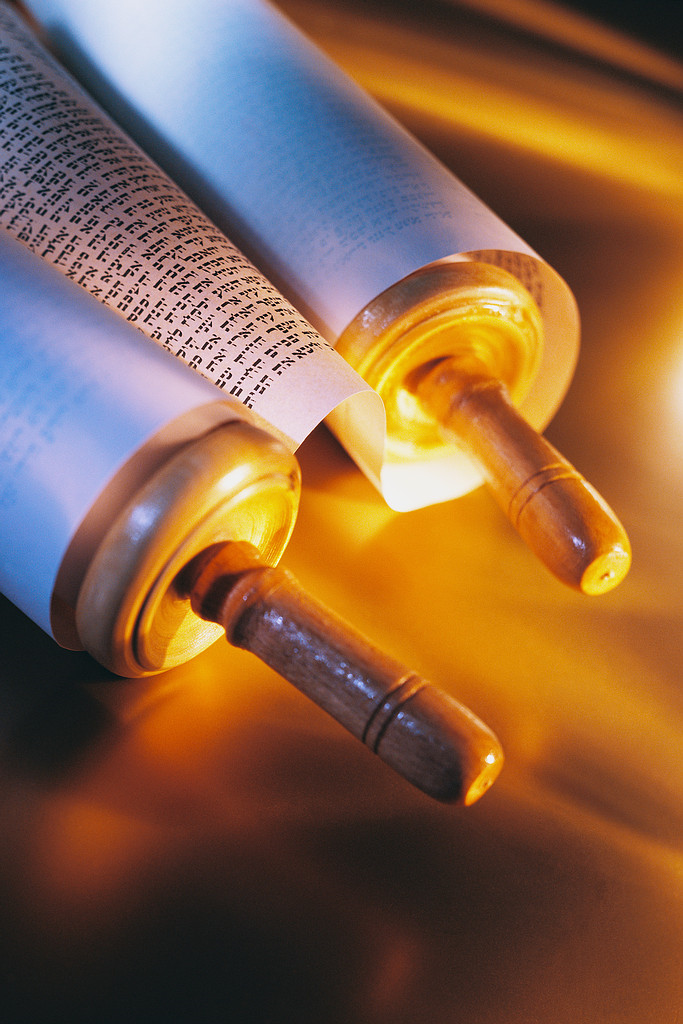 Qarimit-TieniKtieb ta’l-Eżodu.Eż 16, 2-4.12-15
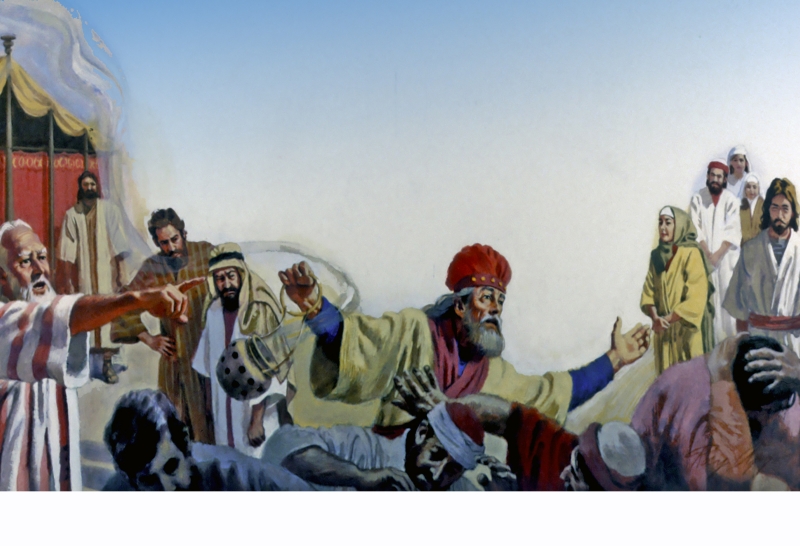 F’dak iż-żmien: fid-deżert, 
il-ġemgħa kollha ta’ wlied Iżrael bdew igergru kontra Mosè u Aron.
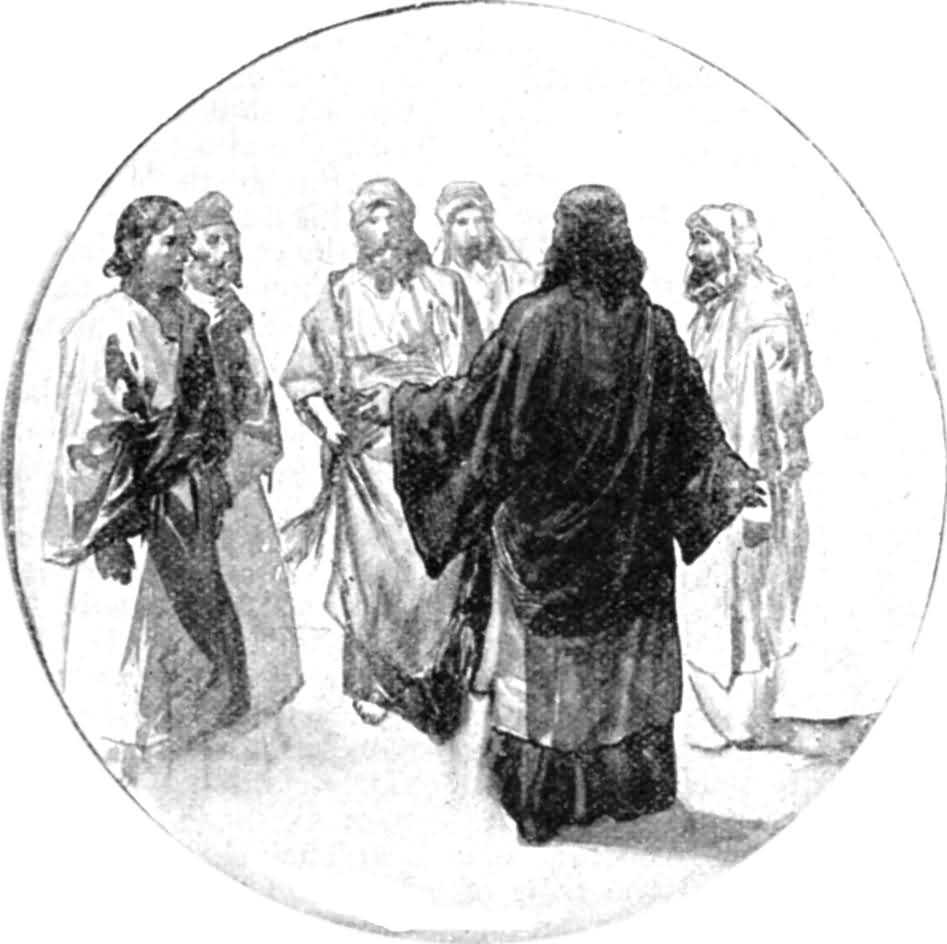 Ulied Iżrael qalulhom: «Mhux li mitna b’id 
il-Mulej fl-art tal-Eġittu,
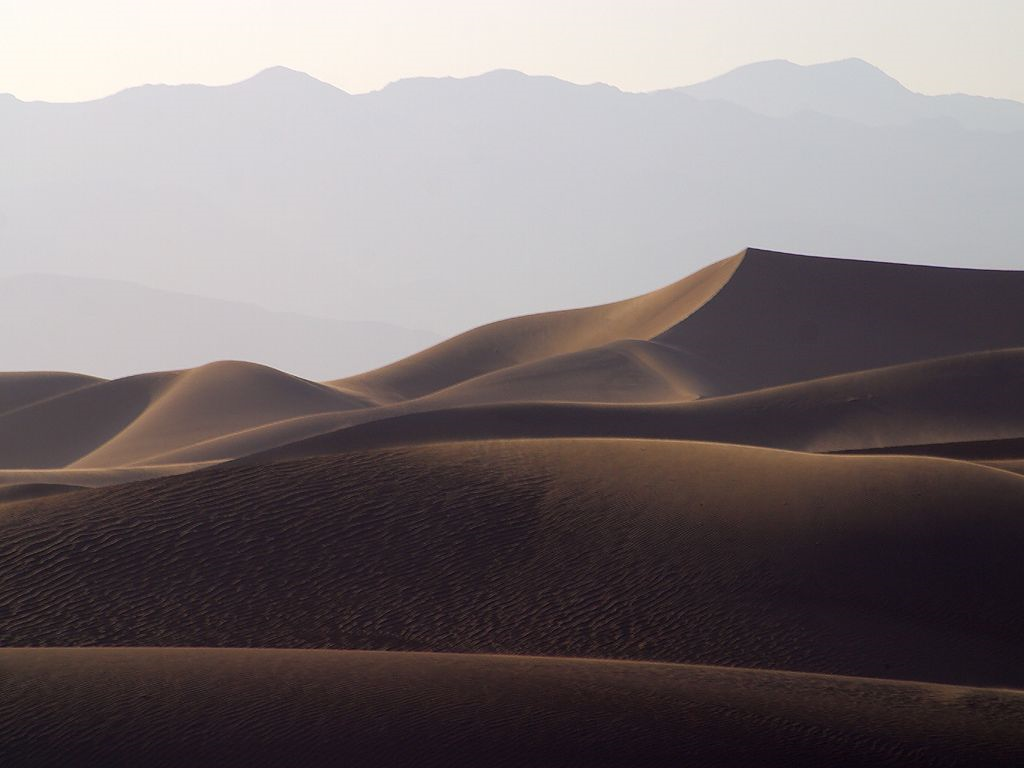 meta konna ħdejn il-borom  tal-laħam u konna nieklu ħobż bix-xaba’! Ħriġtuna f’dan      id-deżert biex toqtlu bil-ġuħ din il-ġemgħa kollha!»
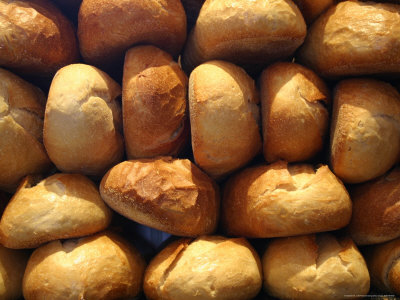 Il-Mulej imbagħad qal lil Mosè: 
«Ara, se nibagħtilkom xita ta’ ħobż mis-sema.
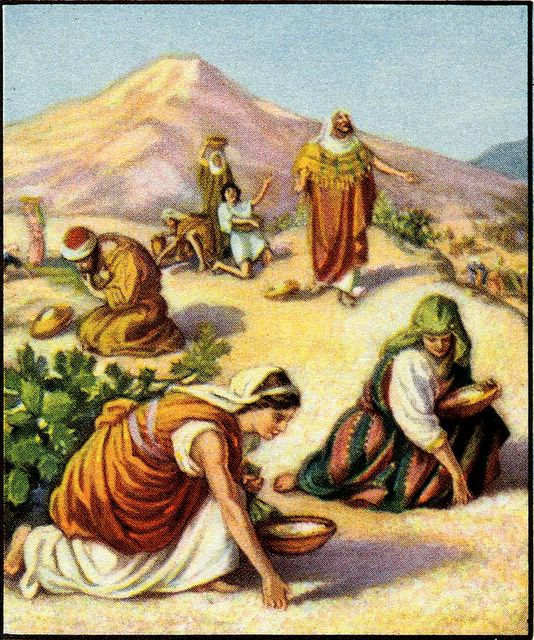 Il-poplu kollu joħroġ u jiġbor minn jum għal ieħor kemm ikun jenħtieġ għall-ġurnata,
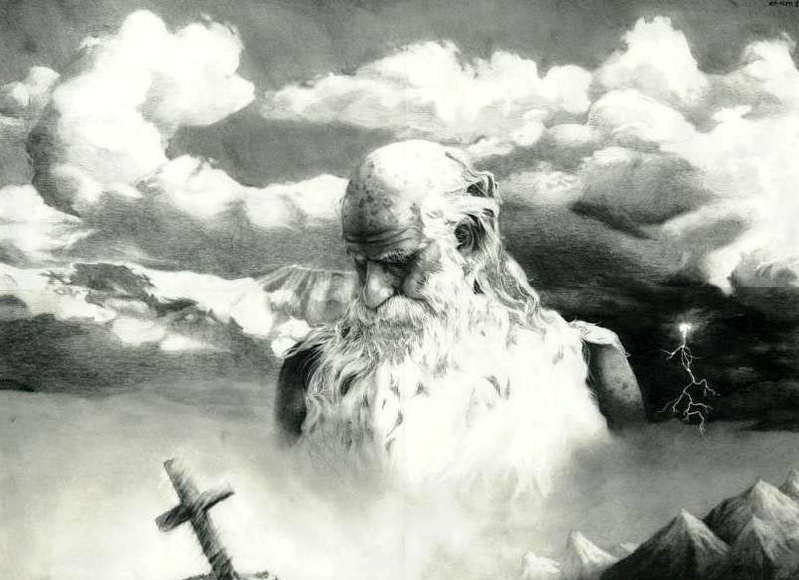 biex hekk inġarrabhom u nara jimxux mal-liġi tiegħi jew le.
Jien smajt it-tgergir ta’ wlied Iżrael.
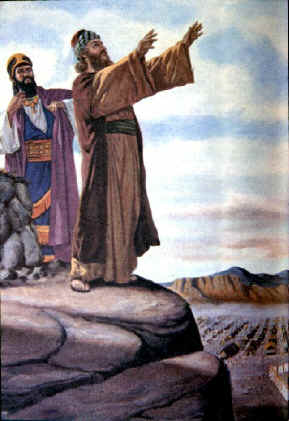 Kellimhom u għidilhom: “Filgħaxija tieklu l-laħam u filgħodu tixbgħu bil-ħobż. 
U tkunu tafu li jiena l-Mulej, Alla tagħkom.»
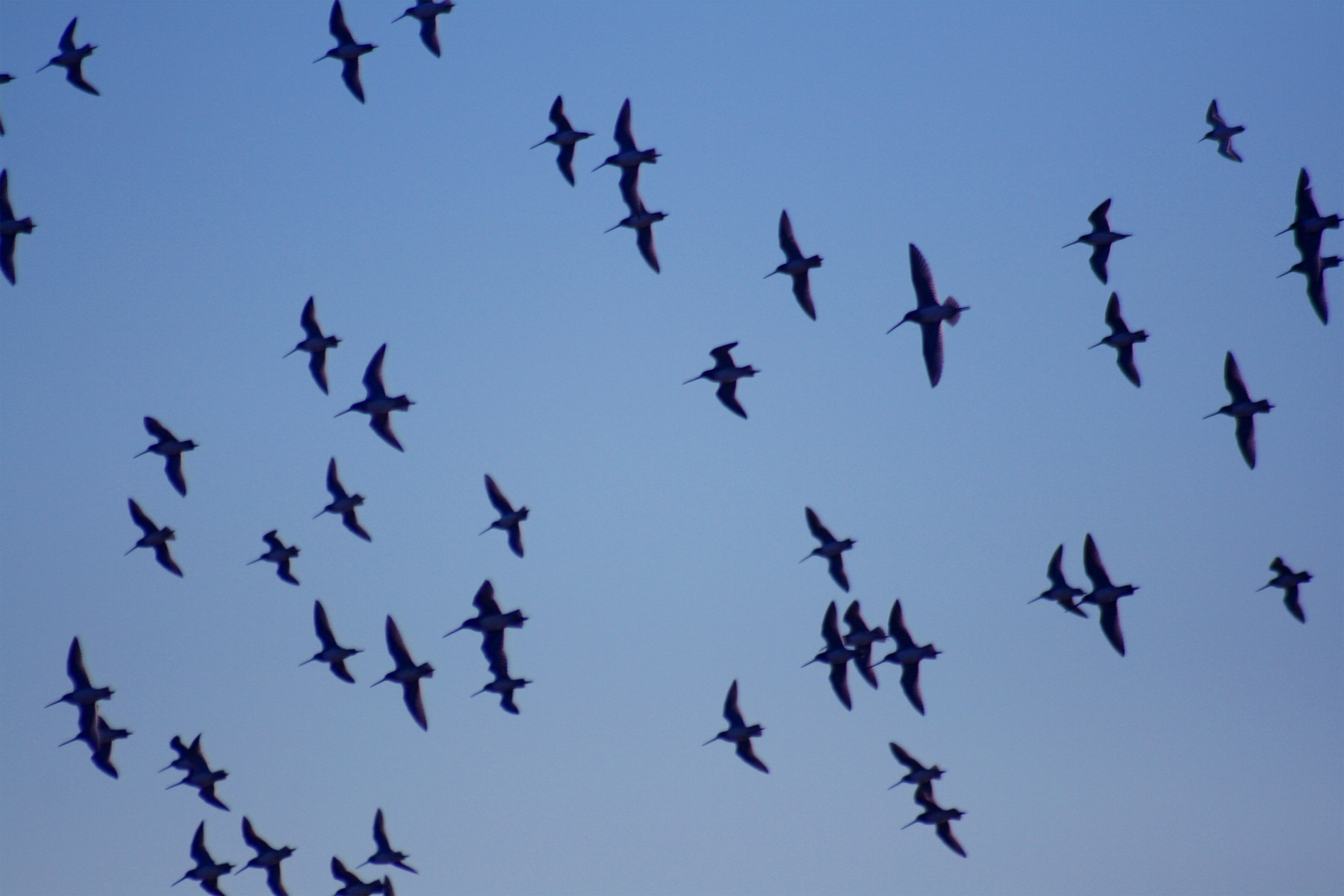 U ġara li filgħaxija dehret qatgħa summien tittajjar fil-għoli u għattiet it-tined kollha,
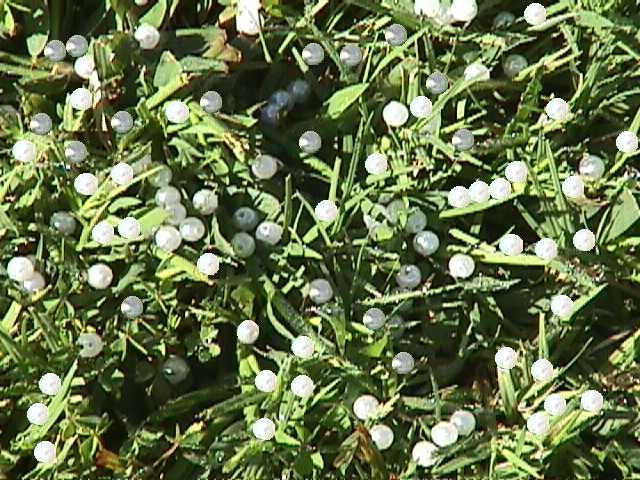 u filgħodu kien hemm wiċċ nida madwar it-tined.
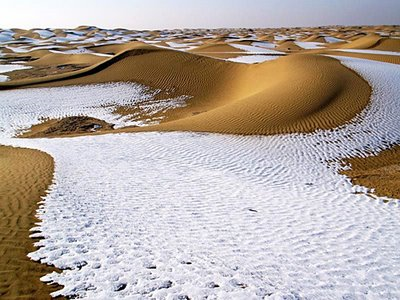 Meta din in-nida għabet, fuq wiċċ id-deżert kien hemm xi ħaġa rqiqa qisha ġlata fuq l-art.
Malli wlied Iżrael raw dan, bdew jgħidu wieħed lil ieħor: «Man-hu?»
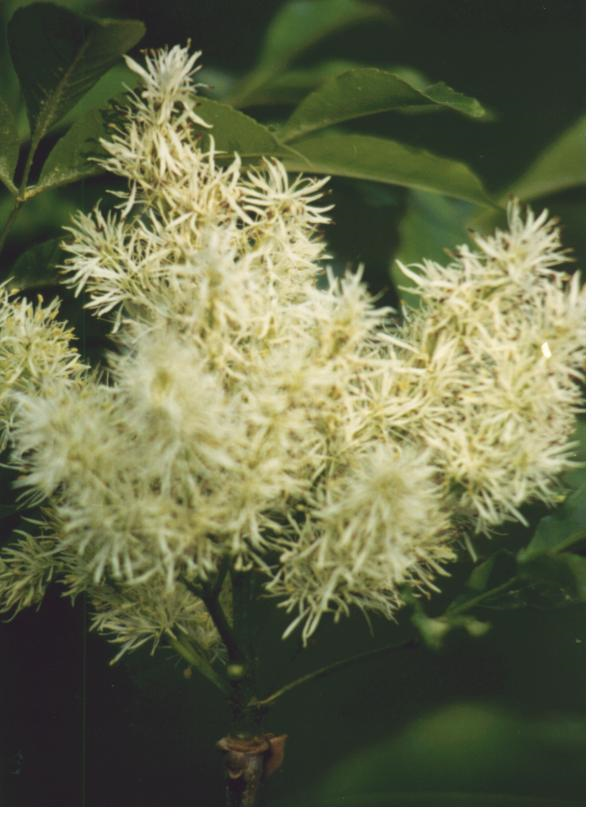 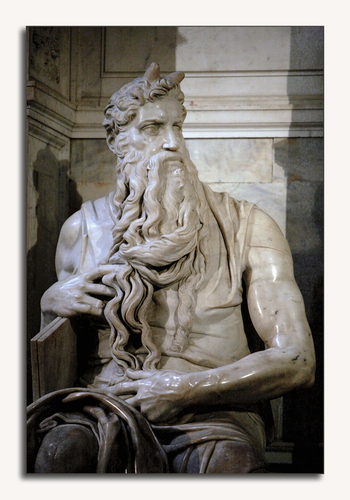 Għax ma għarfux x’inhu. Mosè qalilhom: «Dan hu l-ikel li l-Mulej takom biex tieklu.»
Il-Kelma tal-Mulej.
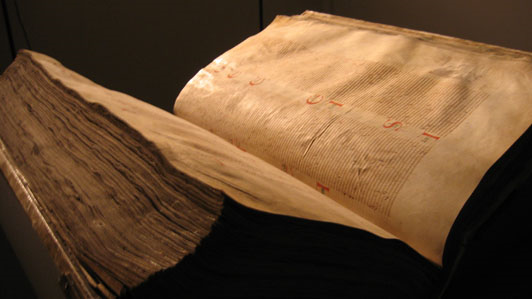 Irroddu ħajr lil Alla
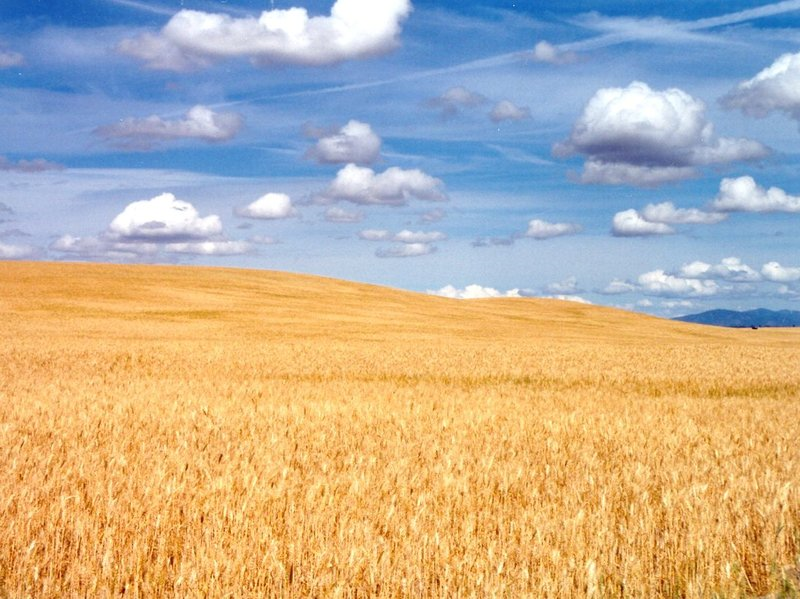 SALM RESPONSORJALI Salm 77
Il-Mulej tahom     il-qamħ mis-sema.
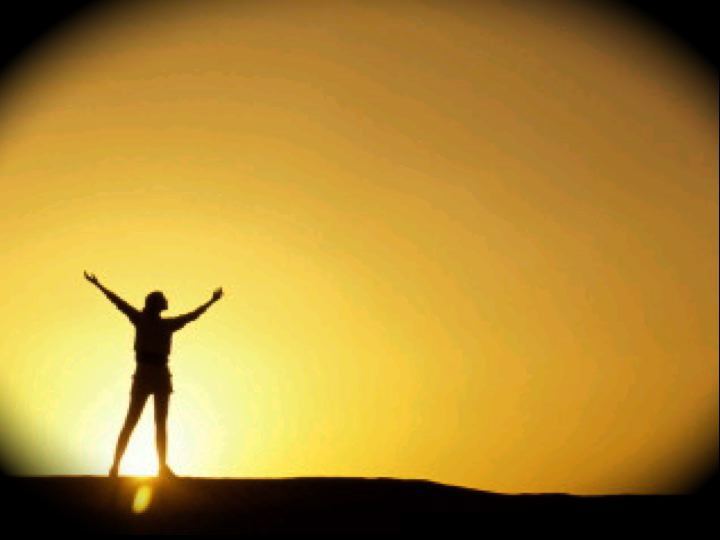 Dak li smajna u tgħallimna,
dak li qalulna missirijietna,
inxandruh lin-nisel ta’ warajhom:
tifħir il-Mulej u l-qawwa tiegħu,
u l-għeġubijiet li għamel.
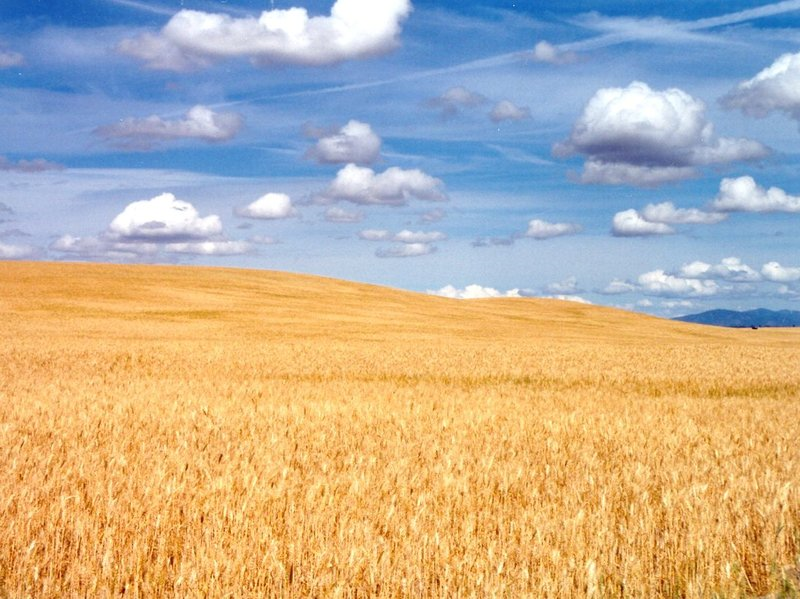 Il-Mulej tahom     il-qamħ mis-sema.
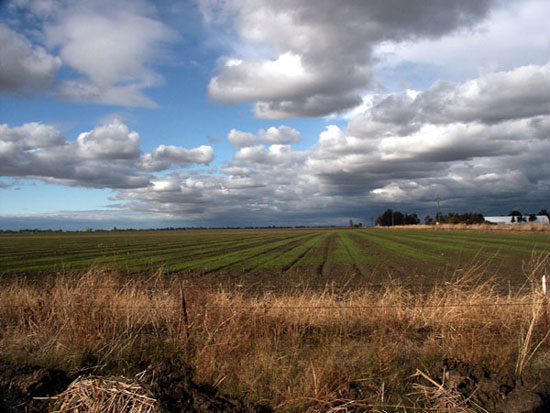 Imma hu ordna s-sħab         fil-għoli,u fetaħ bwieb is-sema,u xita ta’ manna bagħtilhom x’jieklu,tahom il-qamħ mis-sema
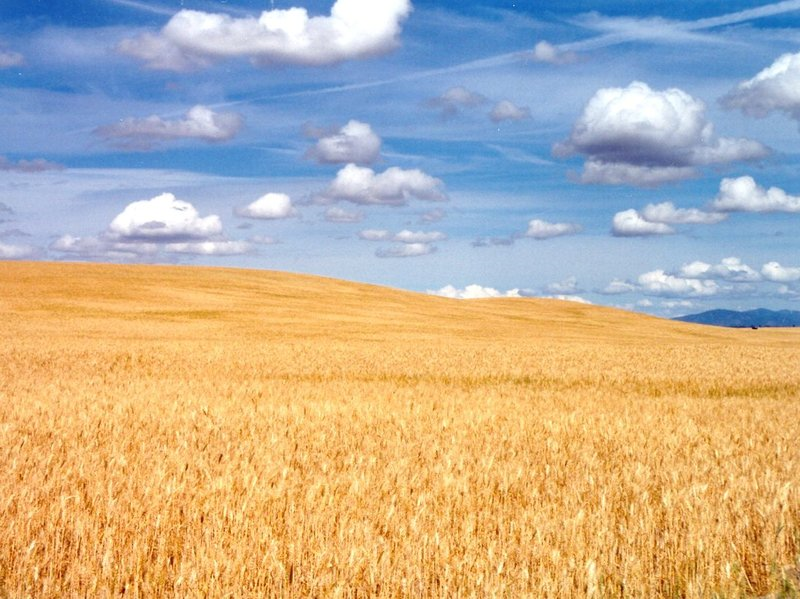 Il-Mulej tahom     il-qamħ mis-sema.
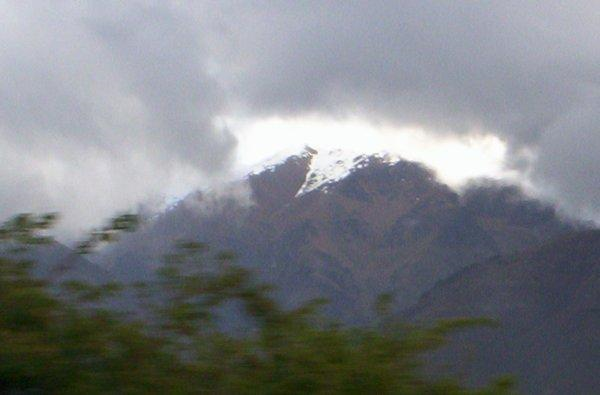 Kull wieħed kiel il-ħobż tal-qalbenin,ikel bix-xaba’ bagħtilhom.U daħħalhom fl-art imqaddsa tiegħu,fuq l-għolja li kisbet il-leminija tiegħu.
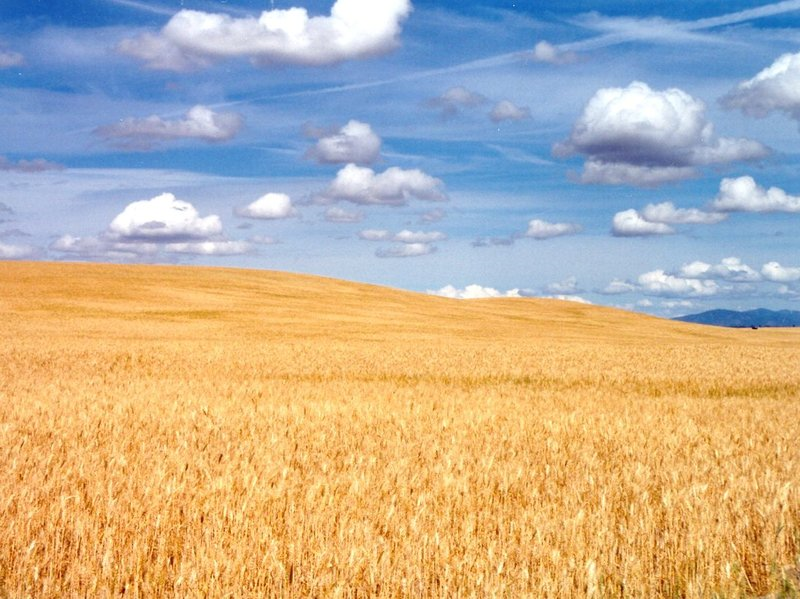 Il-Mulej tahom     il-qamħ mis-sema.
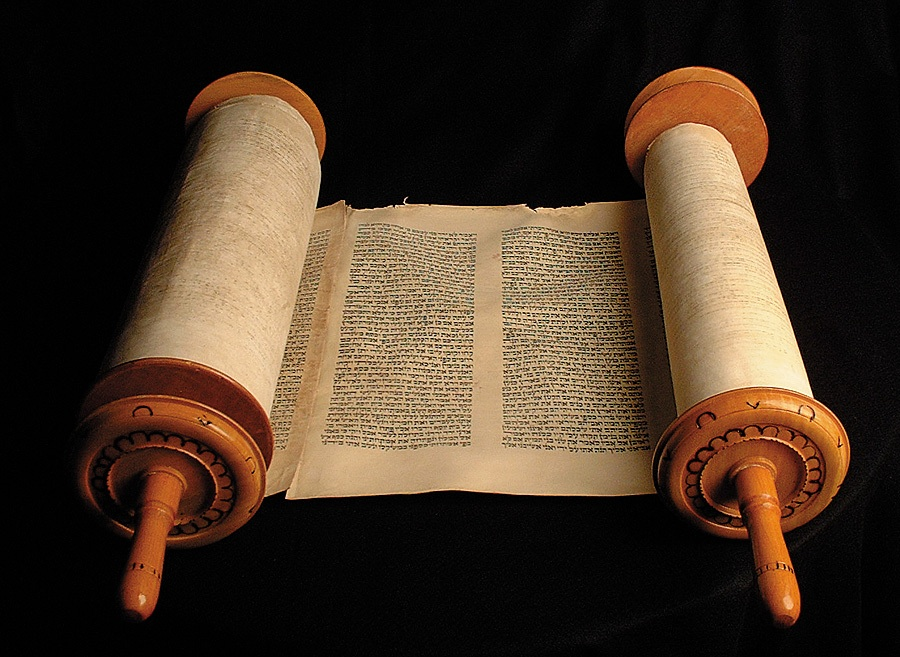 Qari mill-Ittrata’San Pawl Appostlulill-Efesin.Ef 4, 17.20-24
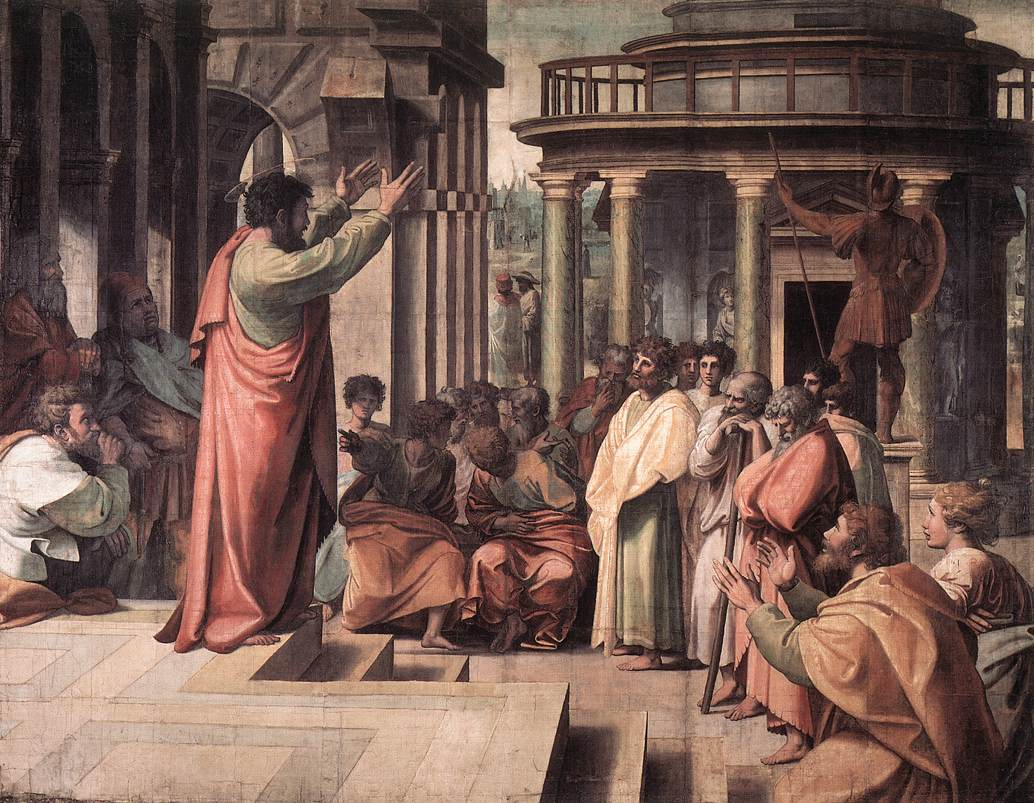 Ħuti: Jiena dan ngħidilkom u nwissikom quddiem il-Mulej: 
li ma ġġibux iżjed ruħkom skont ma jġibu ruħhom il-pagani 
bil-bluha ta’ moħħhom.
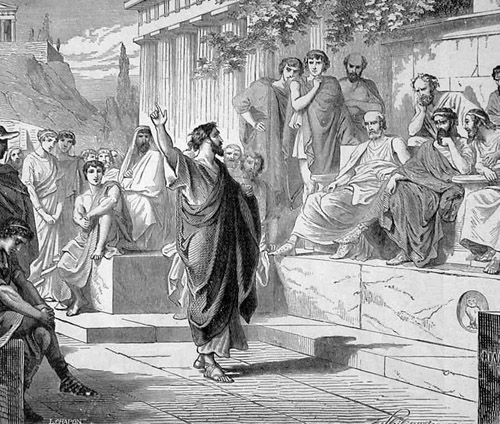 Imma intom mhux hekk tgħallimtu ’l Kristu - jekk intom smajtuh u tgħallimtuh skont il-verità li hi f’Ġesù
- jiġifieri, li għandkom twarrbu l-ħajja tagħkom ta’ qabel u tinżgħu l-bniedem     il-qadim,
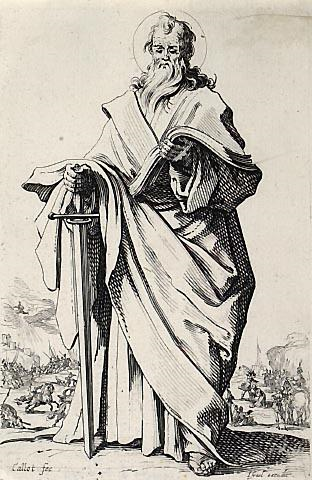 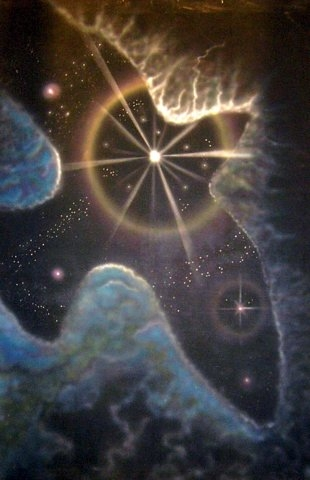 Imħassar 
bix-xewqat 
tal-pjaċiri qarrieqa, u li għandkom tiġġeddu b’tibdila spiritwali 
tal-fehma tagħkom
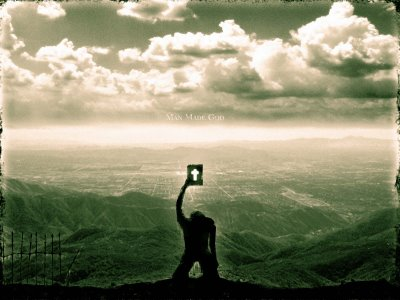 u tilbsu l-bniedem il-ġdid, maħluq skont Alla,            fil-ġustizzja u l-qdusija tassew.
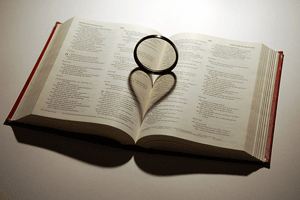 Il-Kelma tal-Mulej.
Irroddu ħajr lil Alla
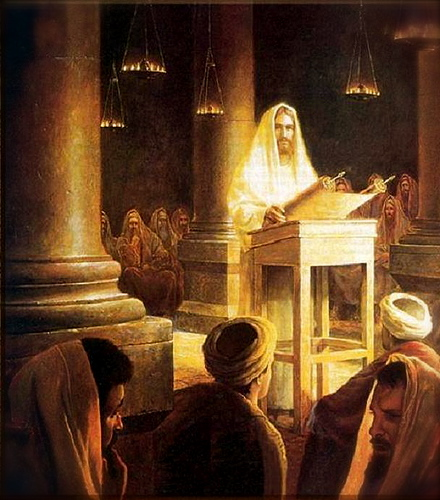 Hallelujah. Hallelujah.Il-bniedem mhux bil-ħobż biss jgħix,
iżda b’kull kelma li toħroġ minn fomm Alla.
Hallelujah.
Qari mill-Evanġelju skontSan Ġwann.Ġw 6, 24-35
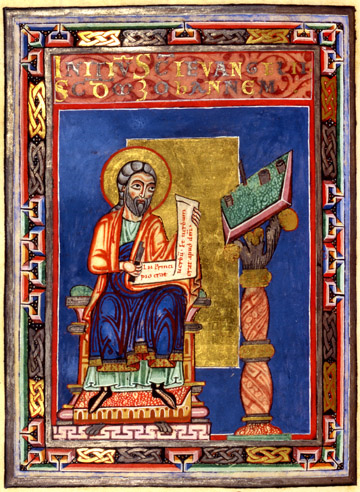 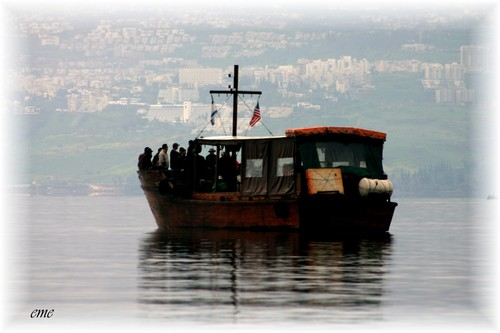 F’dak iż-żmien: in-nies, meta ntebħu li fuq id-dgħajsa la kien hemm Ġesù u lanqas id-dixxipli tiegħu,
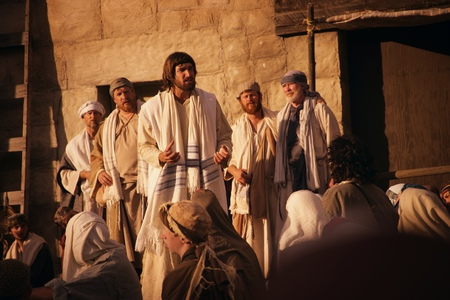 telgħu fuq id-dgħajjes u marru lejn Kafarnahum ifittxu ’l Ġesù. U meta sabuh in-naħa l-oħra   tal-baħar, staqsewh: «Rabbi, meta ġejt hawn?»
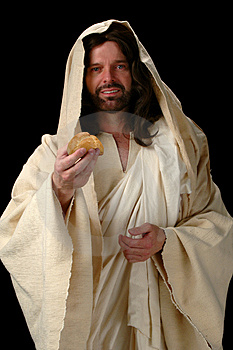 Ġesù weġibhom: «Tassew tassew ngħidilkom, intom qegħdin tfittxuni mhux għax rajtu sinjali, imma għax kiltu mill-ħobż u xbajtu.
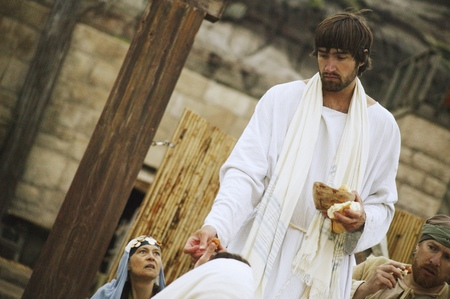 Tħabtu mhux 
għall-ikel li jgħaddi, iżda għall-ikel li jibqa’ għall-ħajja ta’ dejjem, dak li Bin 
il-bniedem jagħtikom, għaliex lilu Alla 
l-Missier immarka 
bis-siġill tiegħu.»
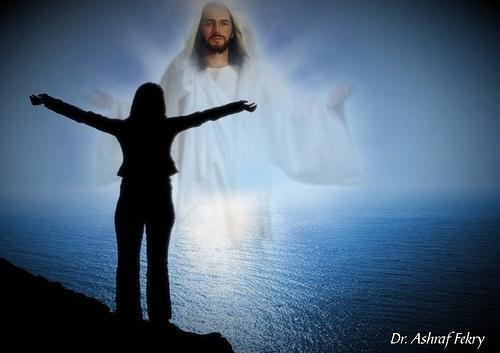 Imbagħad staqsewh: «X’għandna nagħmlu biex nagħmlu 
l-opri ta’ Alla?»
Weġibhom Ġesù: 
«L-opra ta’ Alla hija din: li intom temmnu f’dak li huwa bagħat.»
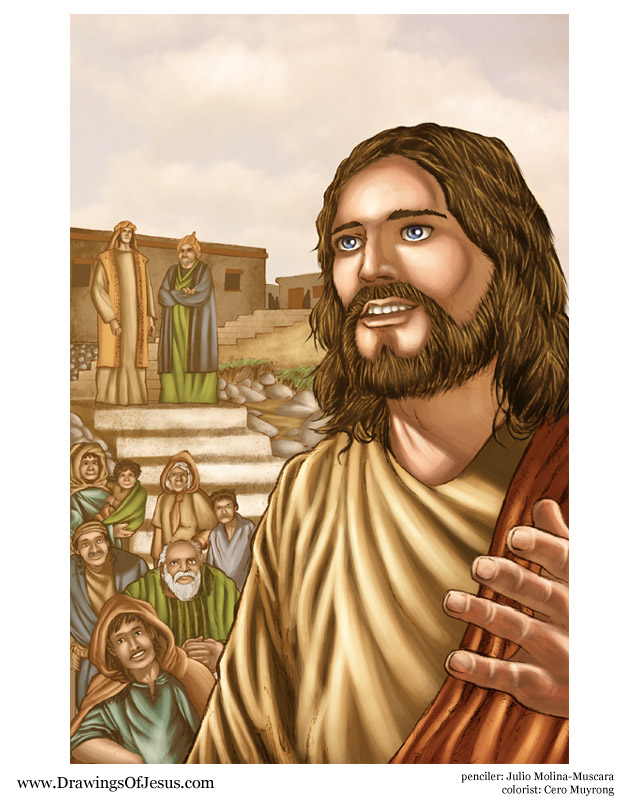 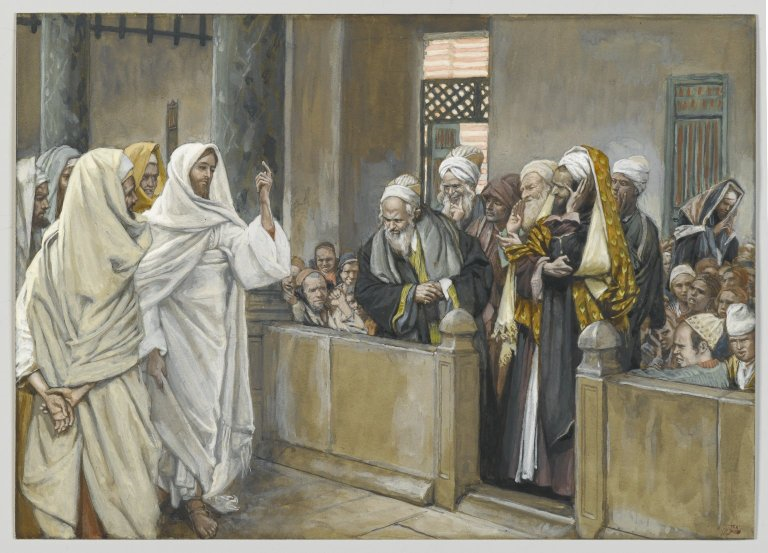 Qalulu: «X’sinjal se tagħmel biex aħna narawh u nemmnuk? X’sejjer tagħmel?
Missirijietna kielu l-manna       fid-deżert, bħalma hemm miktub, “Tahom jieklu ħobż mis-sema.”» Weġibhom Ġesù:
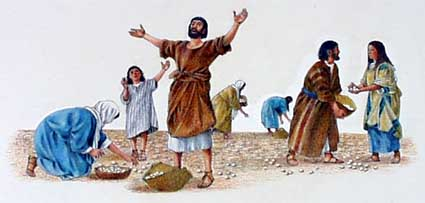 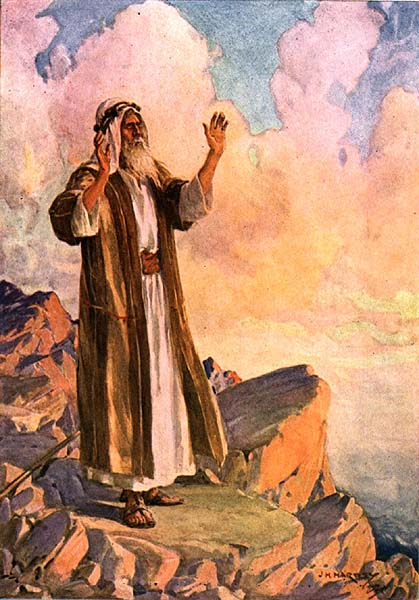 «Tassew tassew ngħidilkom, mhux Mosè takom il-ħobż mis-sema, iżda Missieri jagħtikom        il-ħobż tassew mis-sema;
għaliex     il-ħobż ta’ Alla huwa dak li jinżel mis-sema u jagħti        l-ħajja           lid-dinja.»
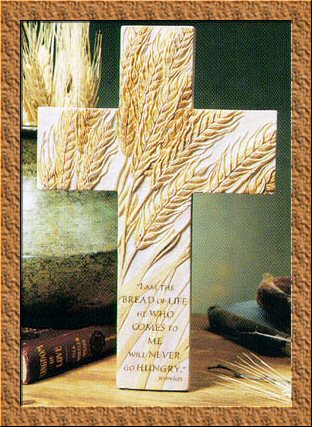 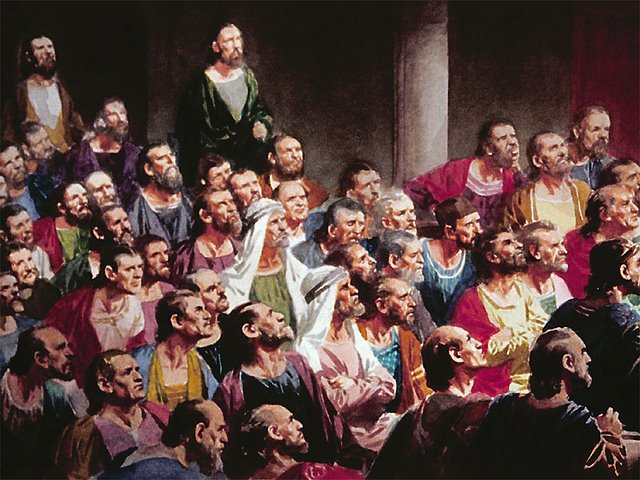 Qalulu huma: 
«Sinjur, agħtina dejjem minn dan il-ħobż.»
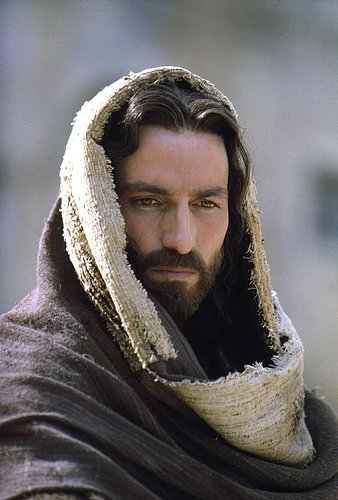 Weġibhom Ġesù: «Jiena hu l-ħobż 
tal-ħajja. Min jiġi għandi ma jieħdu qatt 
il-ġuħ, u min jemmen fija ma jkun qatt 
bil-għatx!»
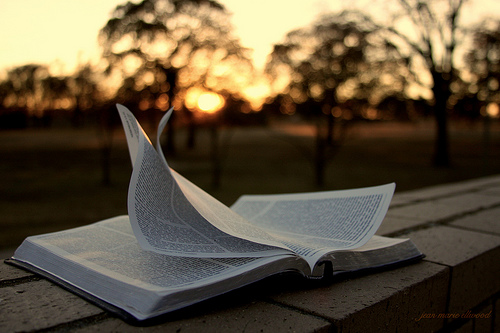 Il-Kelma tal-Mulej.
Tifħir lilek Kristu
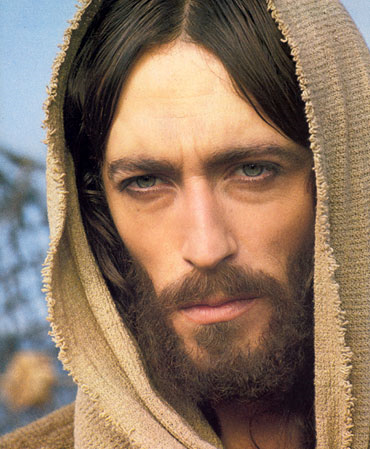 F’ĠESU’ X’QEGĦDIN INFITTXU?
ofm.org.mt
18 il-Ħadd
matul is-sena